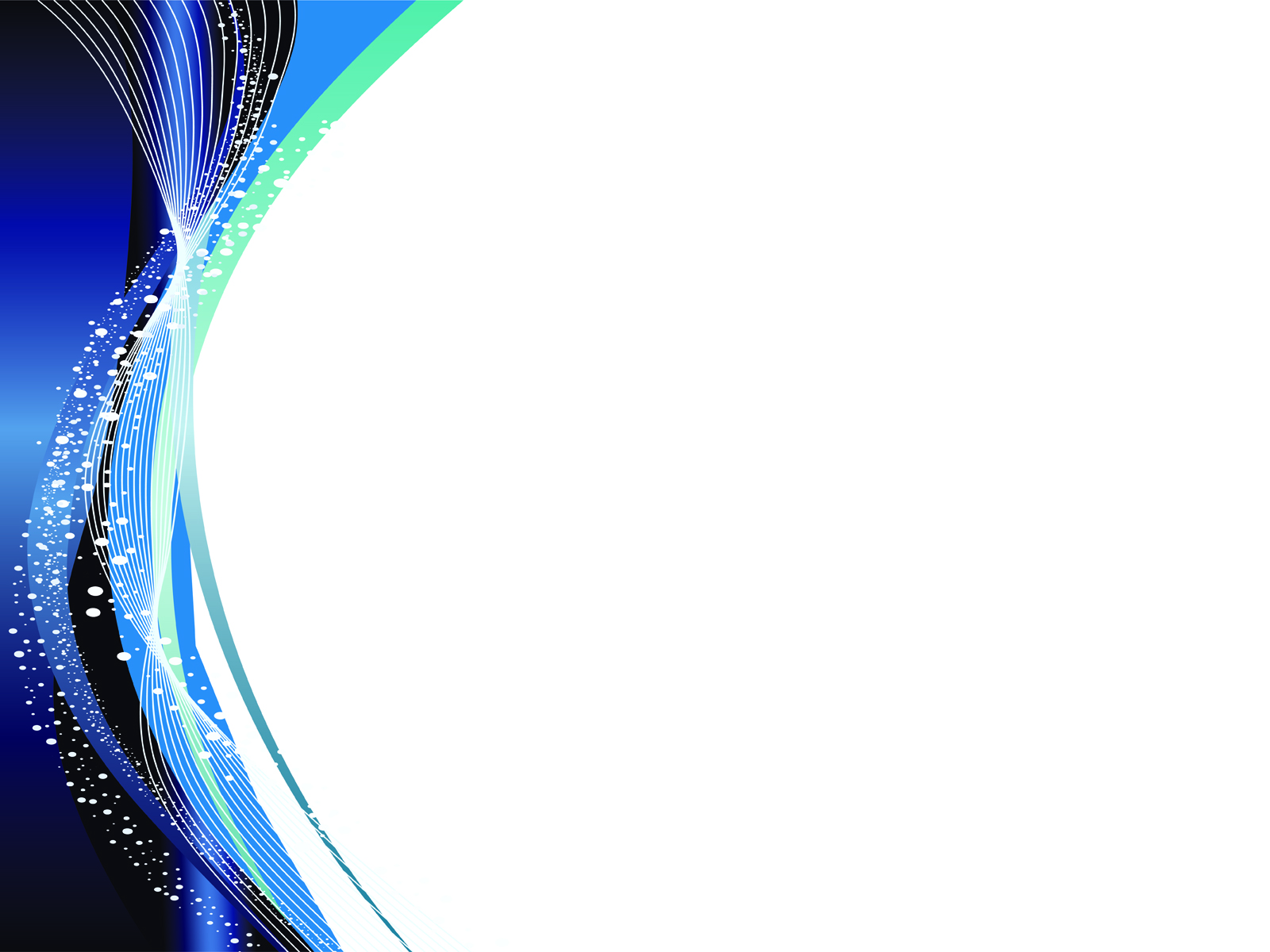 Полевской  городской  округ
муниципальное  бюджетное  дошкольное  образовательное  учреждение Полевского  городского  округа  
«Детский  сад  № 43 общеразвивающего  вида»
Краеведение и музейная педагогика как основа духовно-нравственного и гражданско-патриотического воспитания подрастающего поколения.
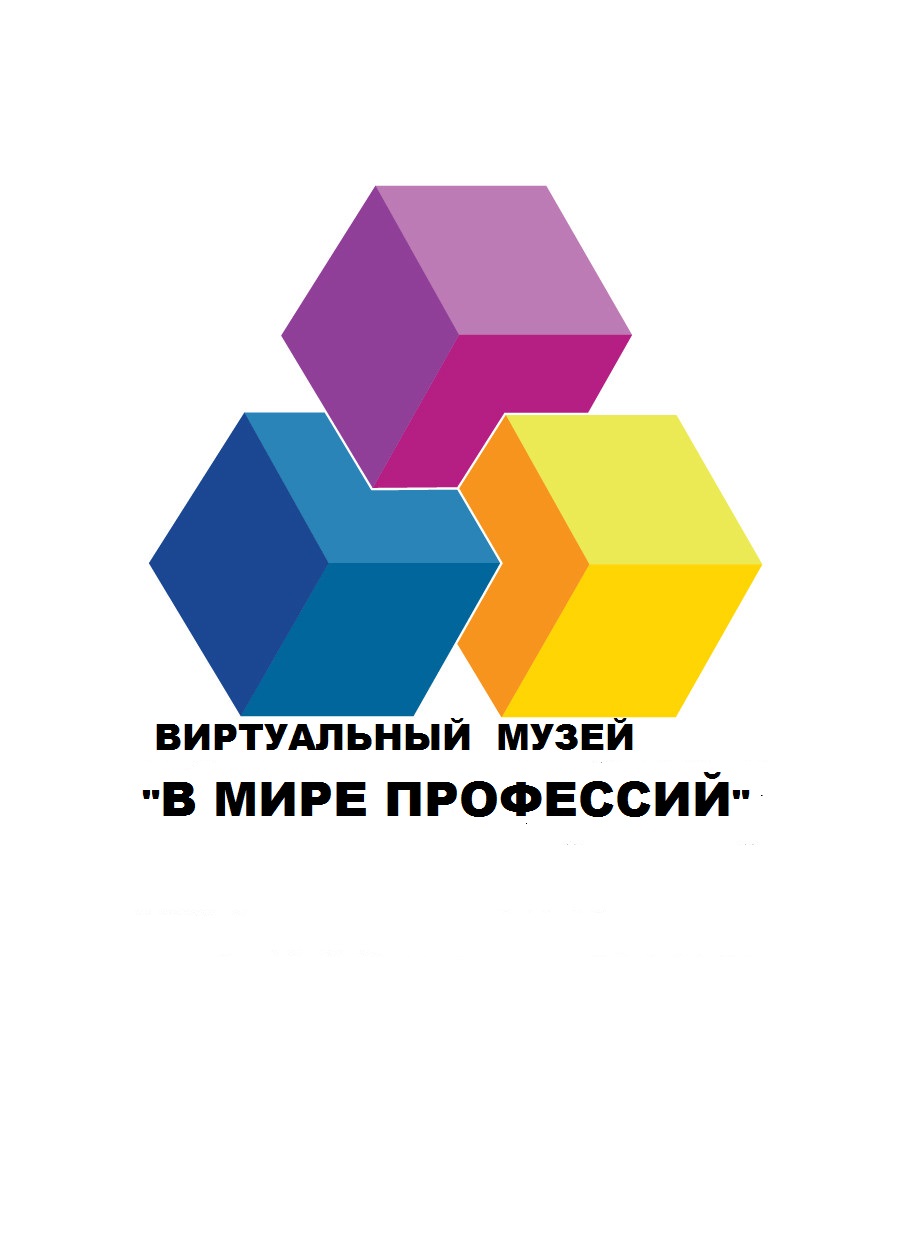 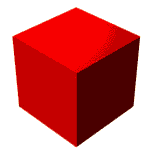 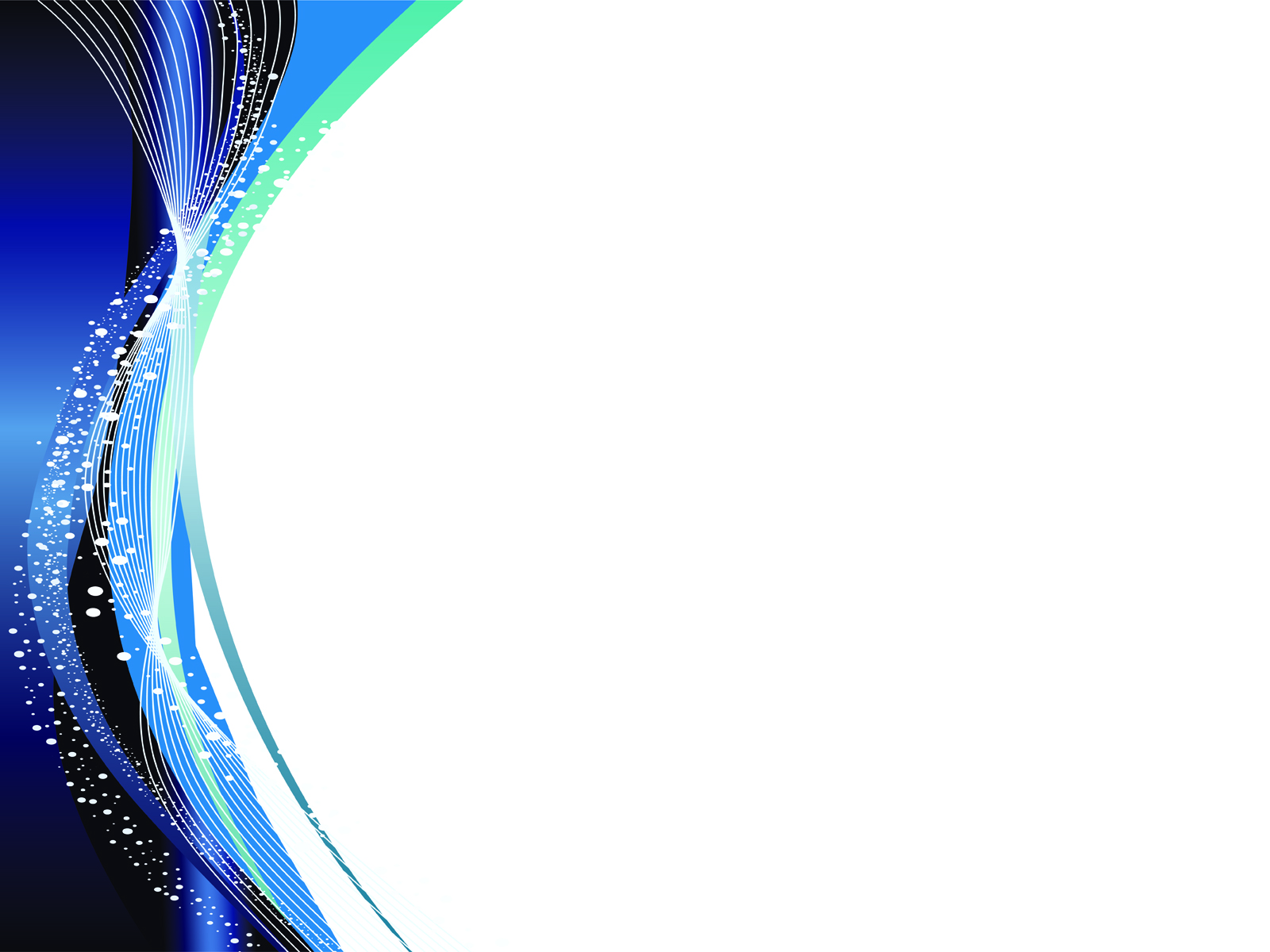 Известный российский ученый А. Г. Асмолов понятие «гражданская идентичность» рассматривает как «осознание личностью своей принадлежности к сообществу граждан определённого государства на общекультурной основе».


          Под гражданской идентичностью детей дошкольного возраста понимается  формирование представлений ребенка о своем «Я», отождествление самого  себя с социальным статусом, культурными традициями, этническим обществом.
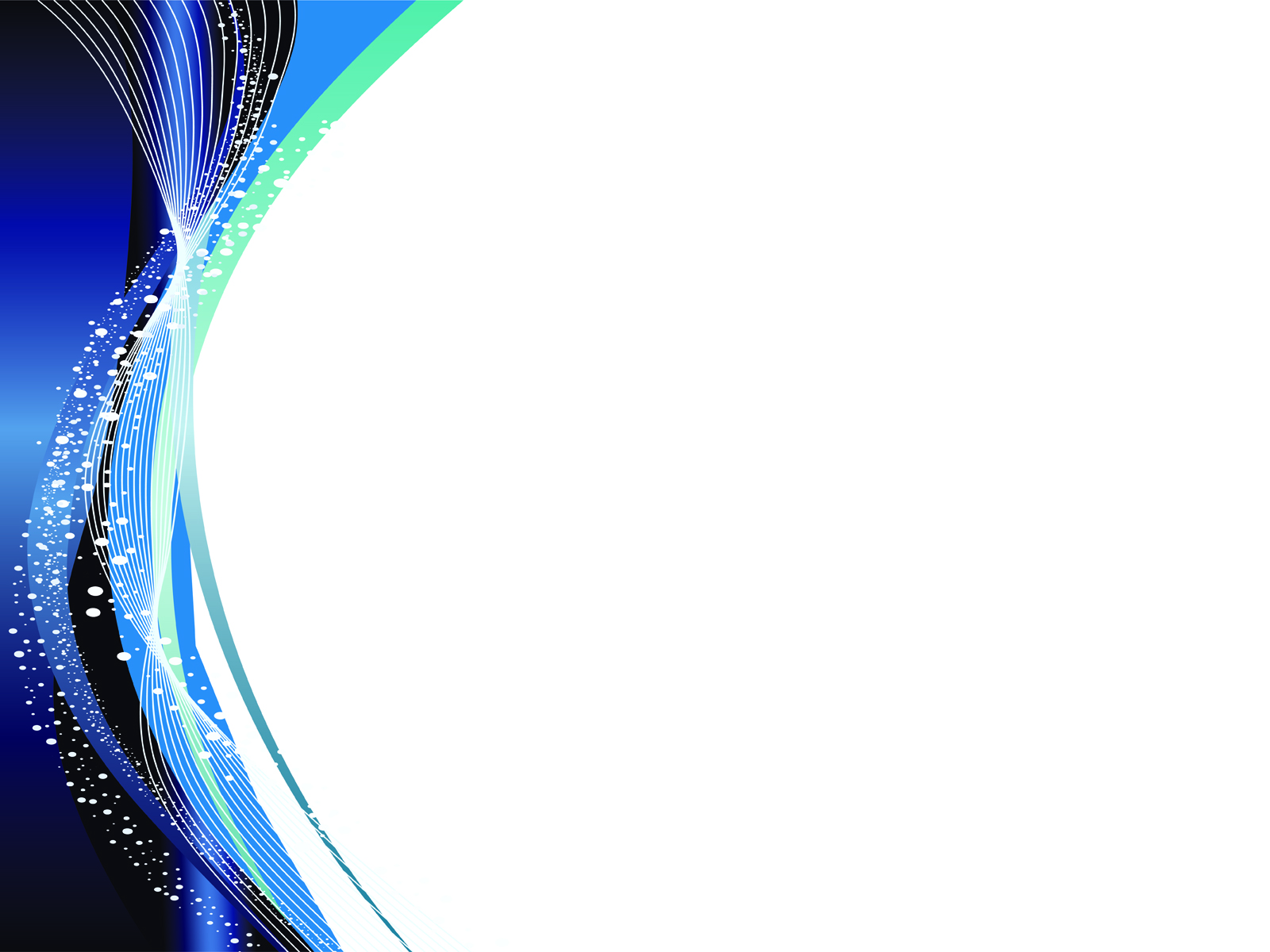 Высшие  человеческие  чувства:
Нравственные  чувства:
Долга;
Справедливости;
Возмущения  бесчестным  поступкам;
Любовь  к  труду;
Эстетические чувства:
Наслаждения;
Радости от общения с прекрасным;
Интеллектуальные  чувства:
Переживания, связанные  с познанием  окружающего  мира
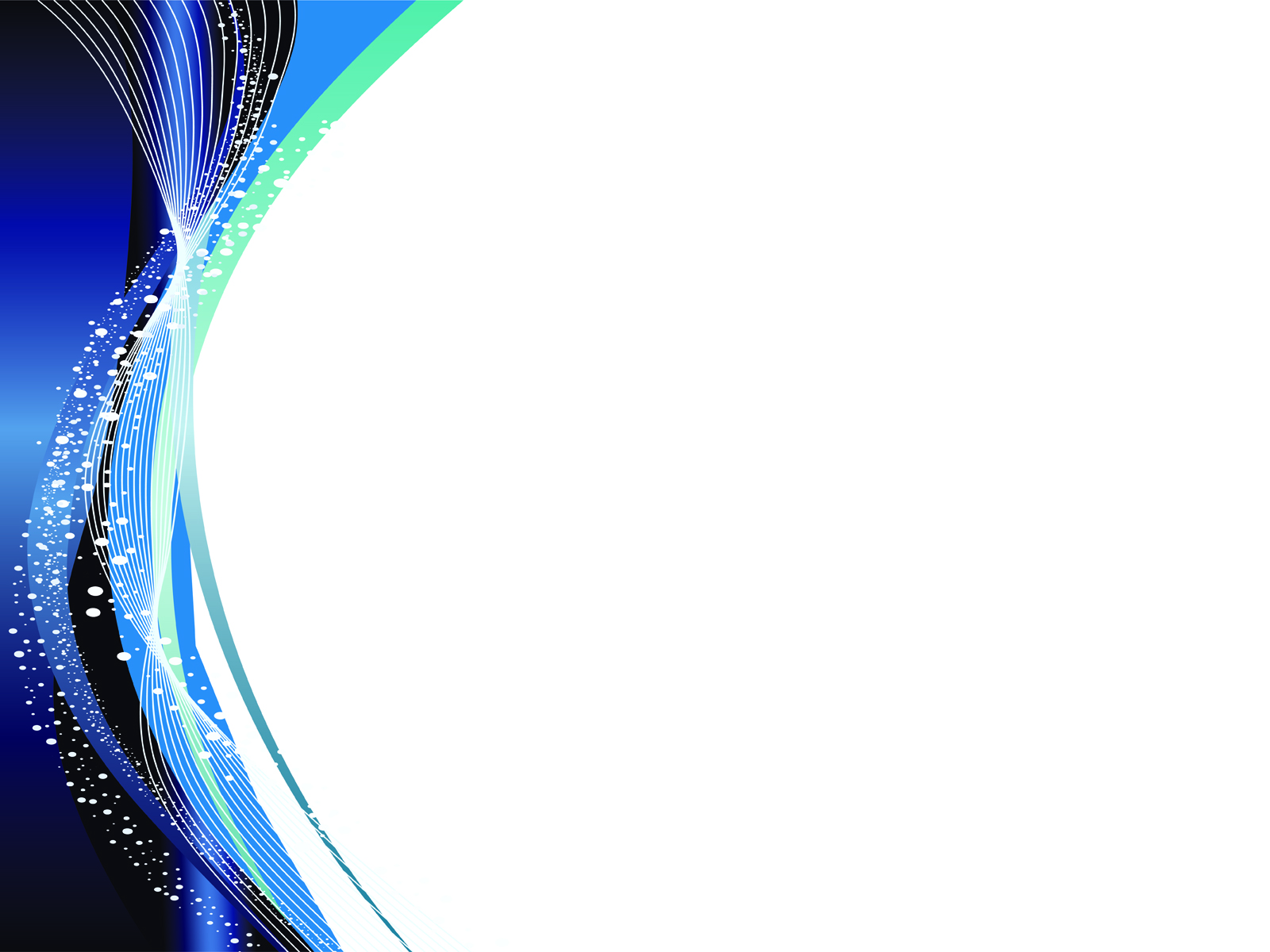 МУЗЕЙНАЯ  ПЕДАГОГИКА
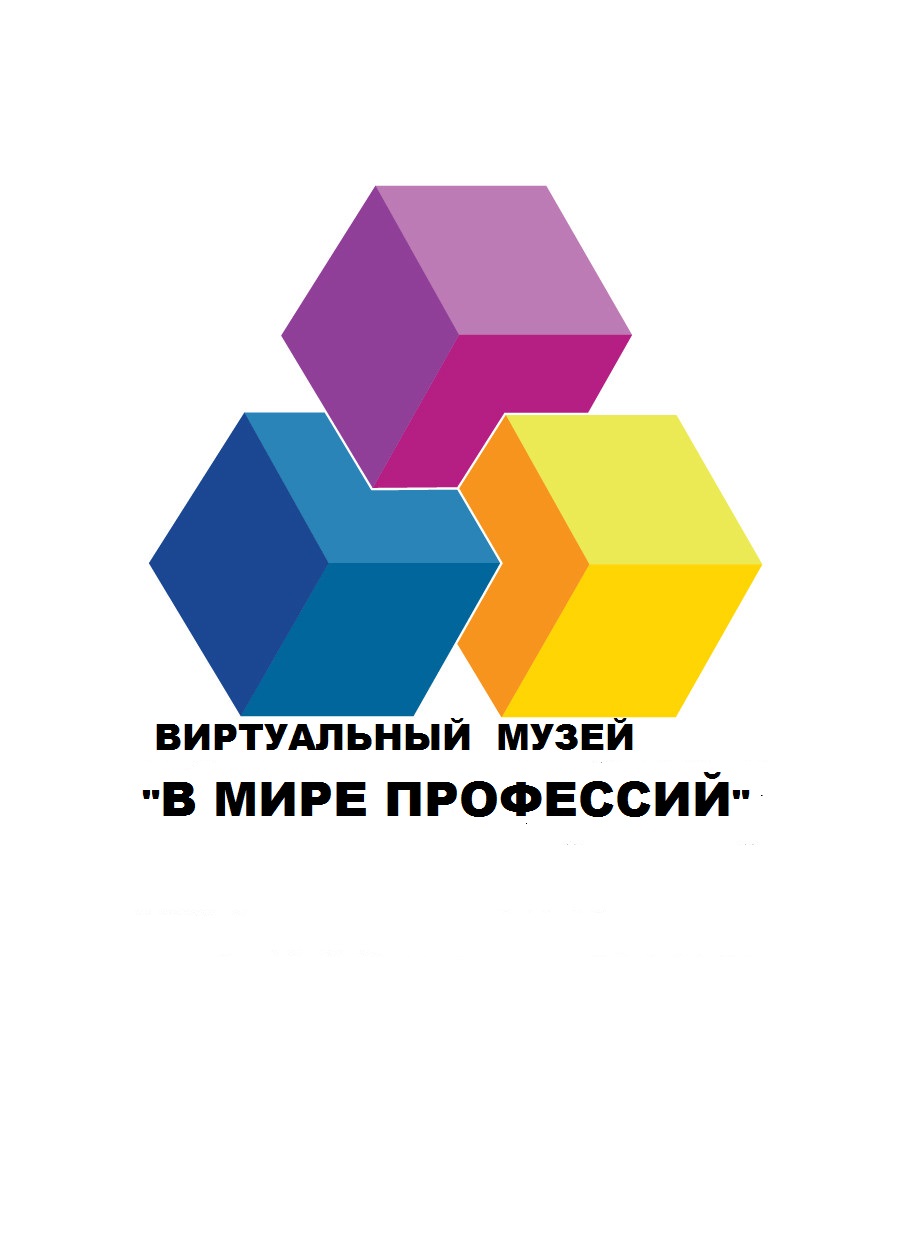 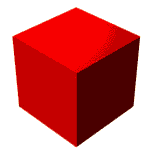 ВИРТУАЛЬНЫЙ МУЗЕЙ
ВИРТУАЛЬНЫЕ ЭКСКУРСИИ
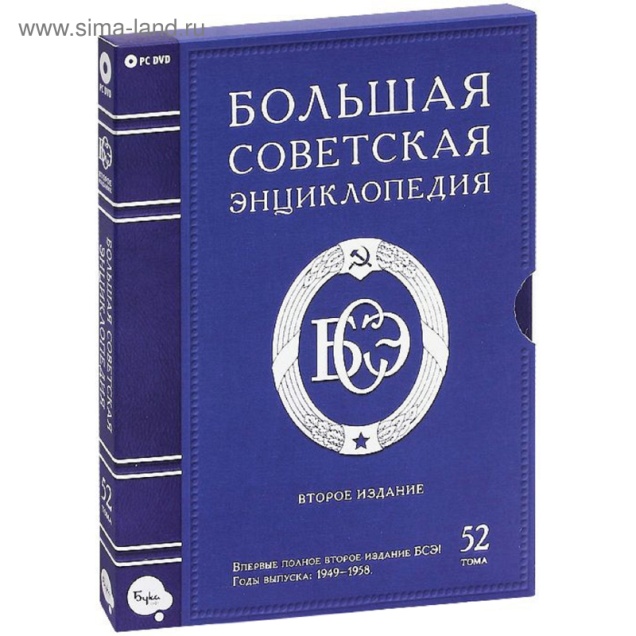 Экскурсия  (excursio) латинского происхождения и в переводе на русский язык означает посещение, какого - либо места или объекта с целью его изучения.
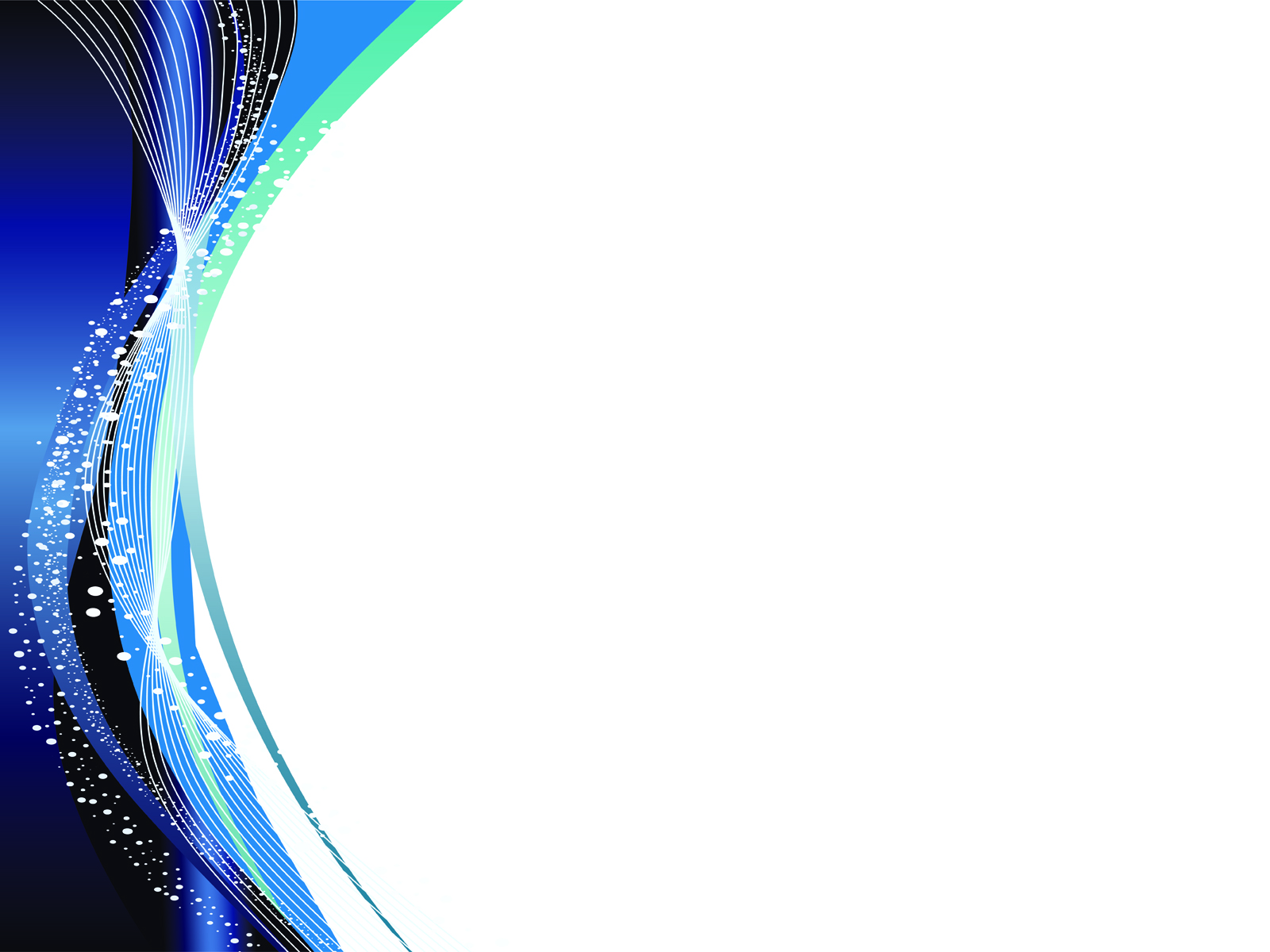 Организация  работы  в  ДОУ
по программе «Краеведение»:
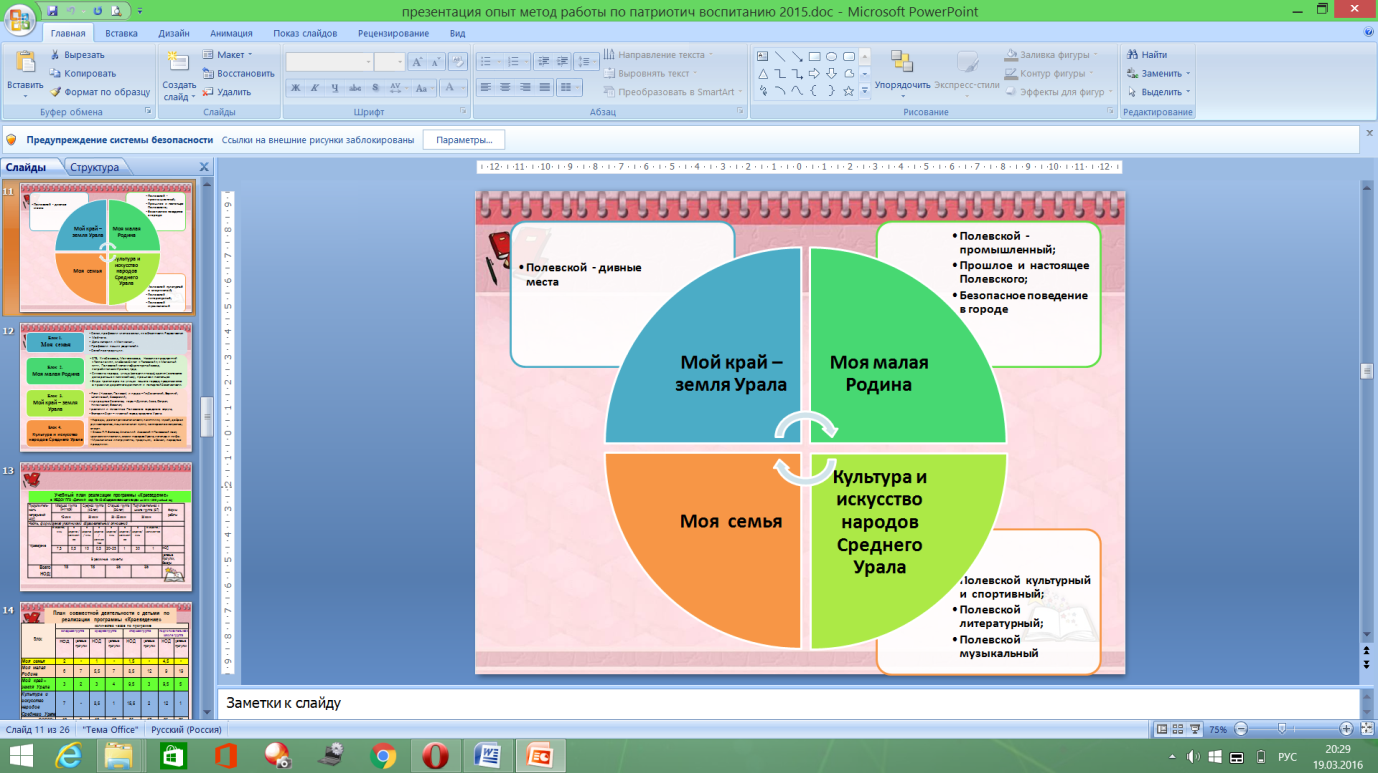 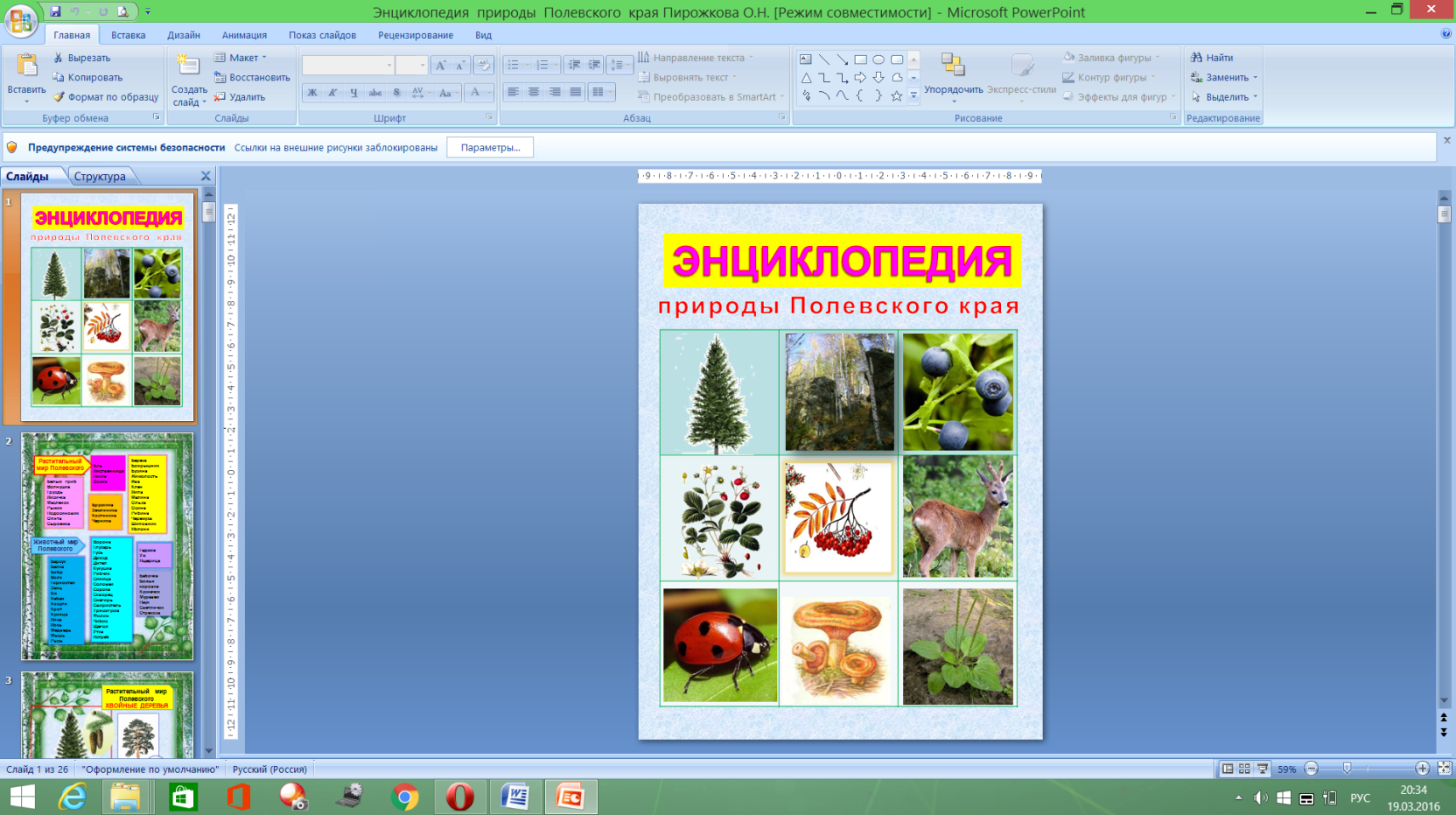 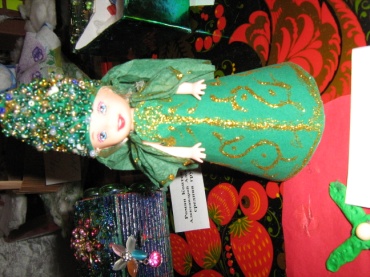 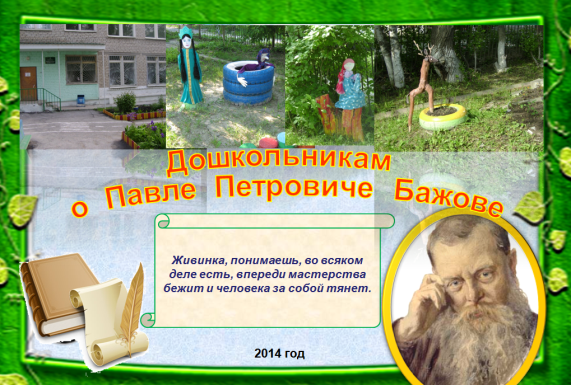 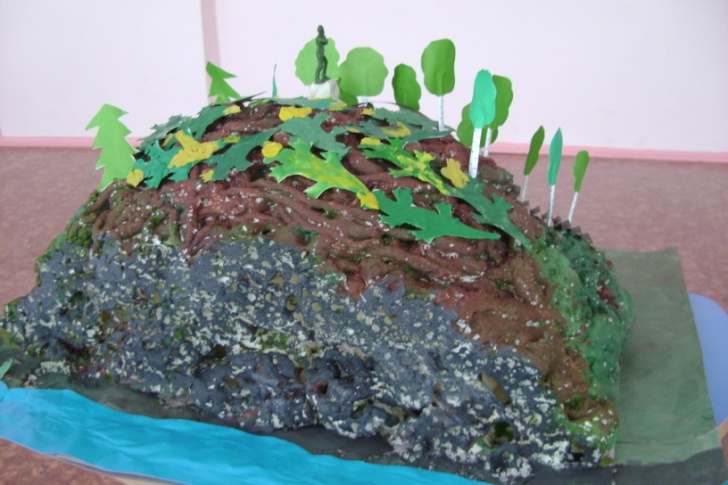 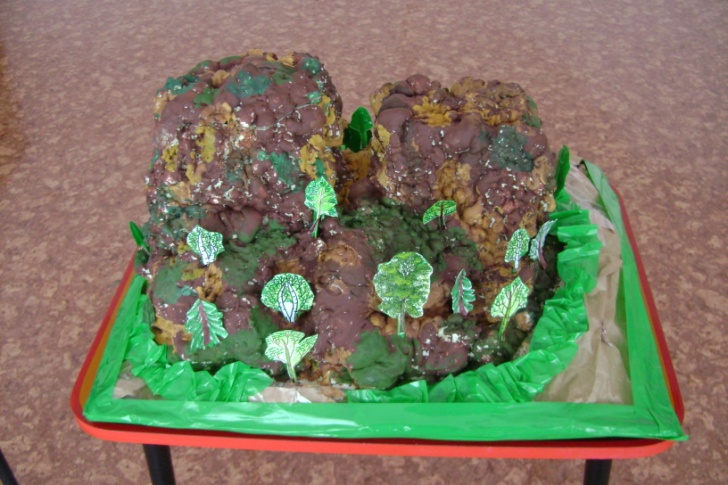 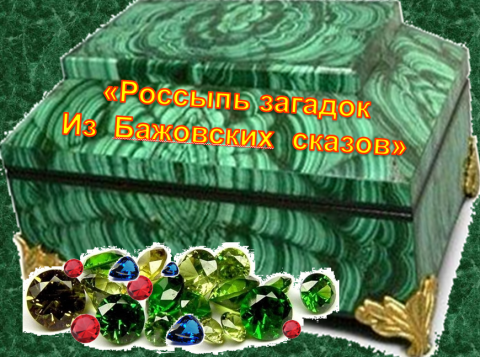 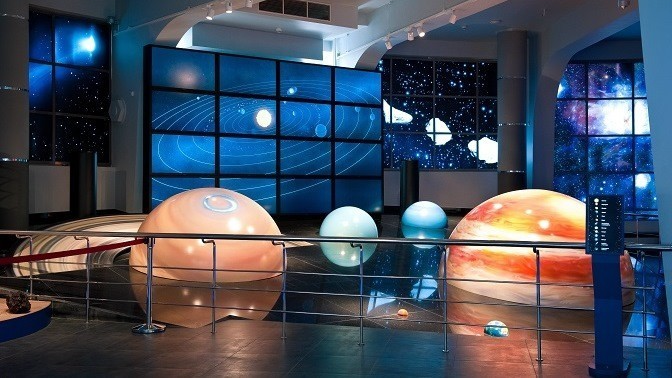 «Виртуальный  музей»

    Цель: создание условий для формирования у детей дошкольного возраста поисково-исследовательской деятельности и познавательной активности средствами интерактивного  обучения (виртуальный музей).
  
 Задачи: Разработать и внедрить модель информационно-образовательной среды (виртуальный музей), способствующей политехническому  развитию  детей  4 -7 лет.
- Создать условия для развития интереса к экспериментально – исследовательской деятельности, конструированию и промышленным достижениям   родного  края   у детей 4 – 7 лет. 
-  Обогатить предметно-пространственную  среду через создание электронной базы музейных экспозиций, дидактических и методических материалов по использованию виртуального музея  в  работе ДОУ.
ОСНОВНЫЕ  НАПРАВЛЕНИЯ:
Работа с педагогами
Работа с детьми
Работа с родителями
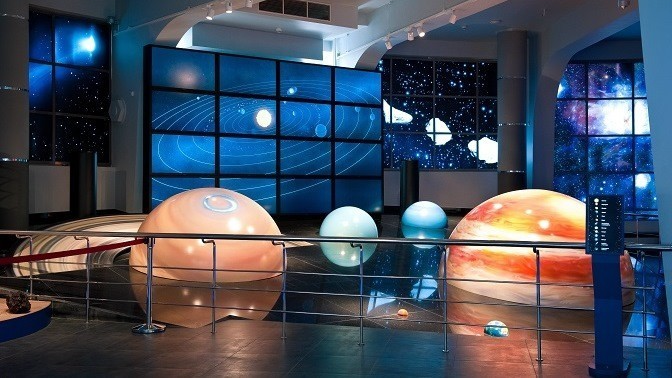 Модуль  № 2 
«Виртуальный  музей»
Работа с детьми
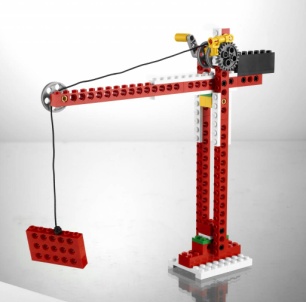 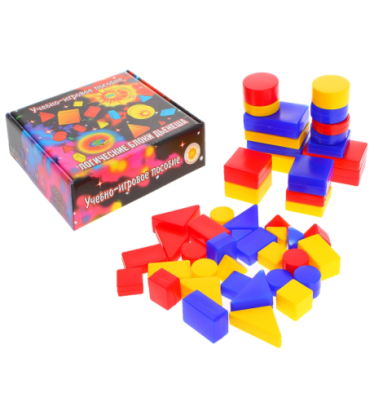 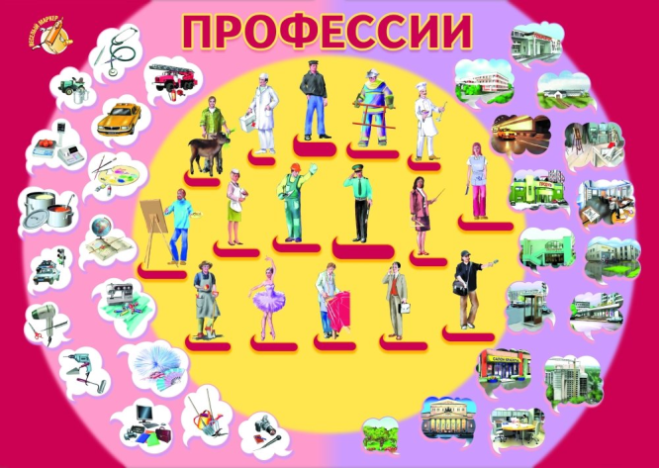 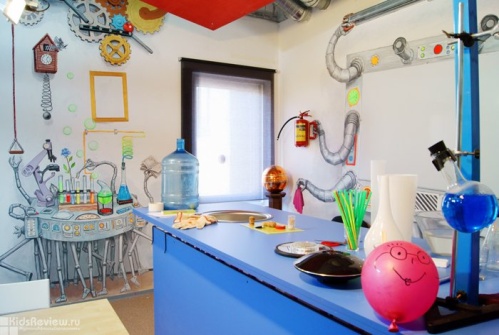 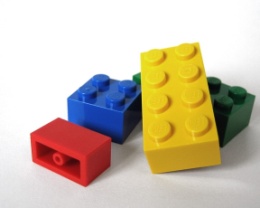 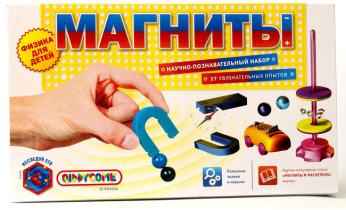 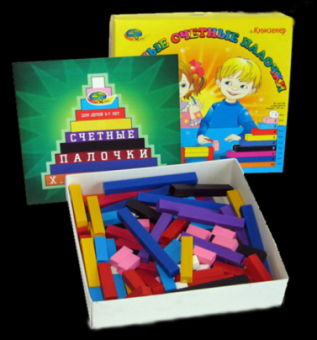 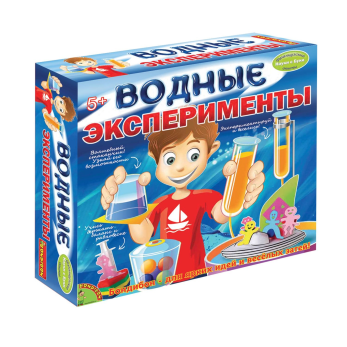 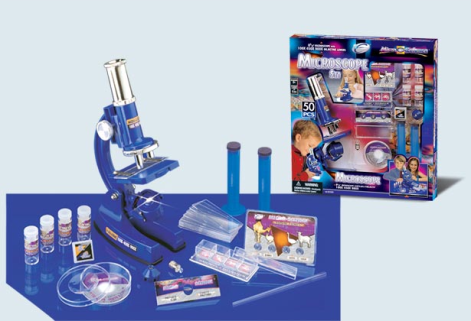 Проектная деятельность
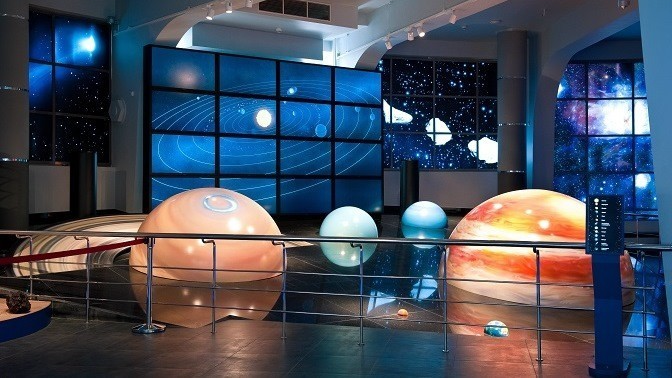 Модуль  № 2 
«Виртуальный  музей»
Работа с родителями
Приглашение  родителей  на  мастер-классы, развлечения
Участие 
 в  проектной  деятельности
Создание  базы различных компьютерных игр: обучающие, развивающие
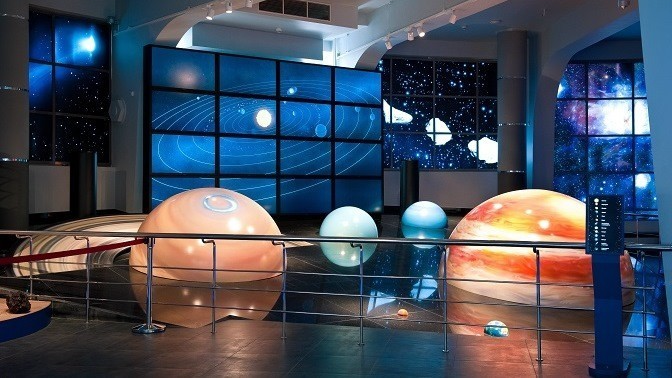 Модуль  № 2 
«Виртуальный музей»
Работа с педагогами
Использование программы «Киностудия»
Создание  электронной базы
Распространение  опыта
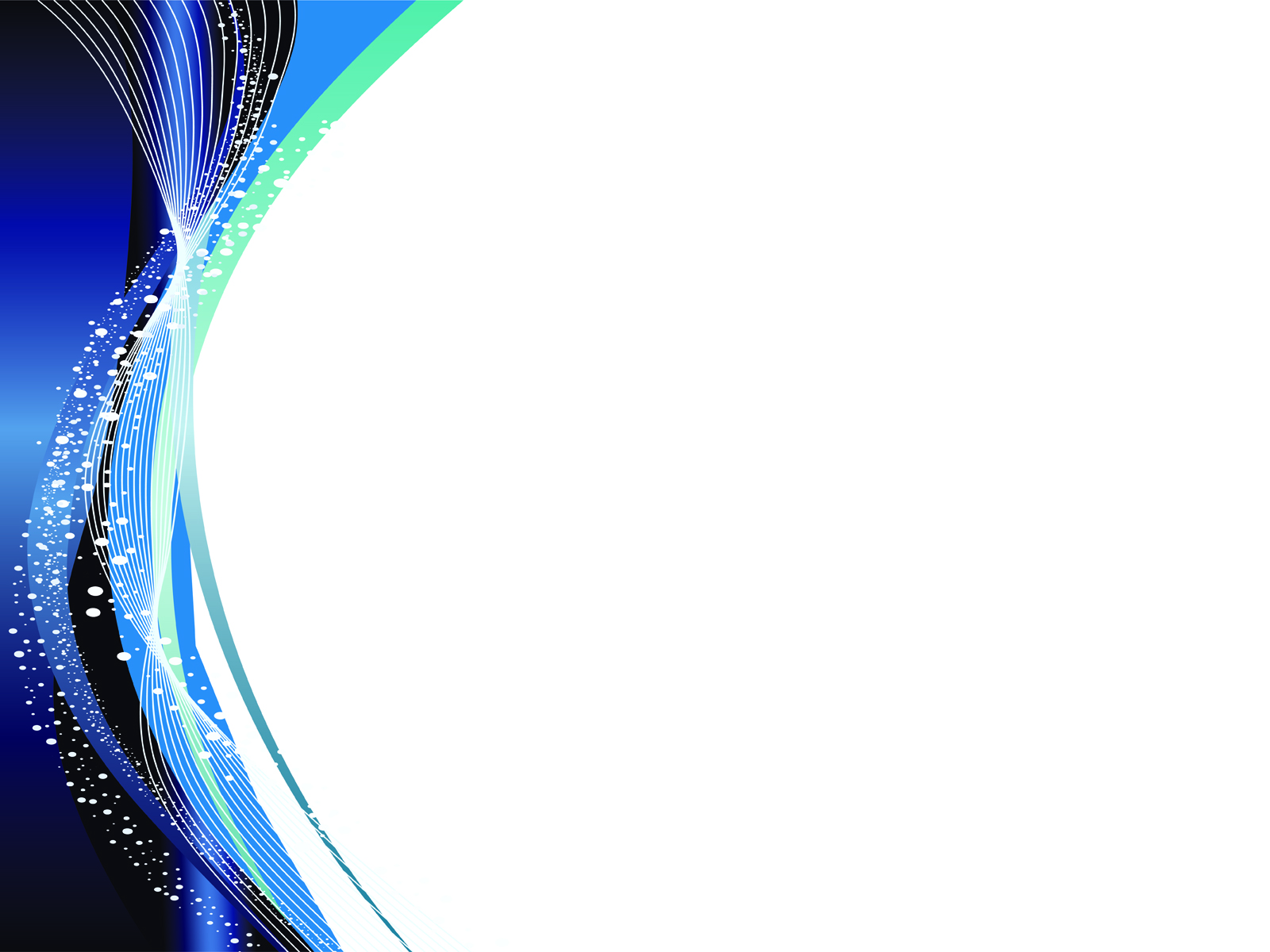 Виртуальный музей  «В мире профессий» Полевского городского округа
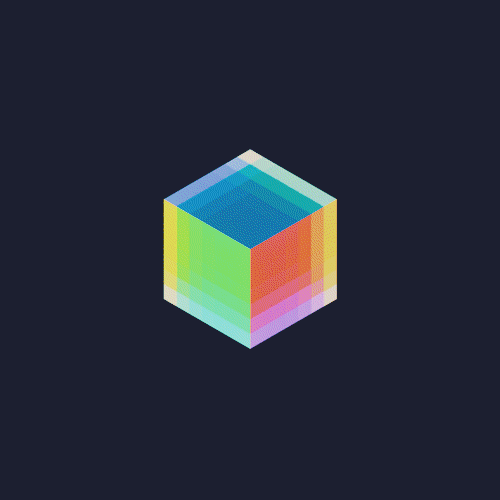 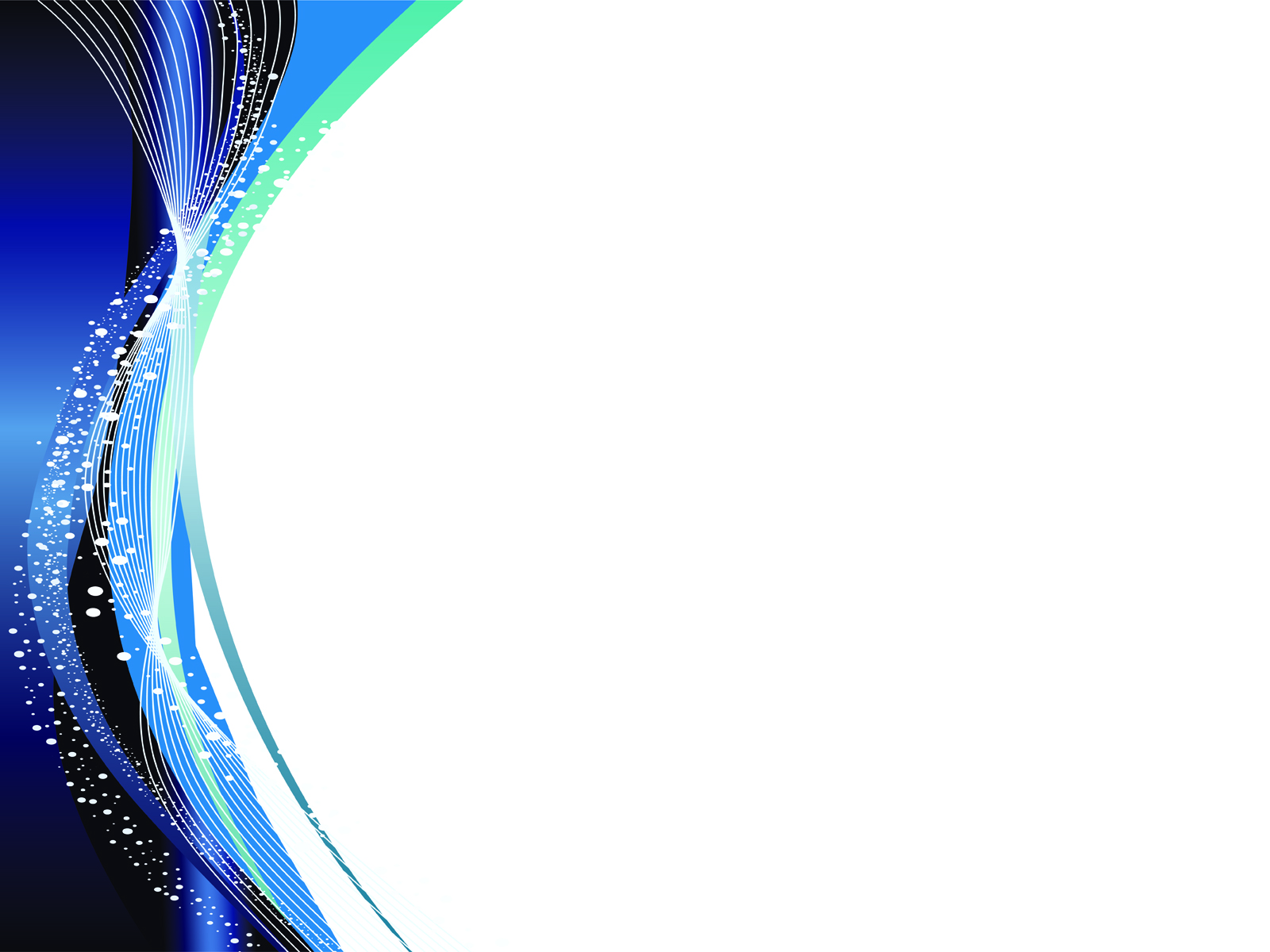 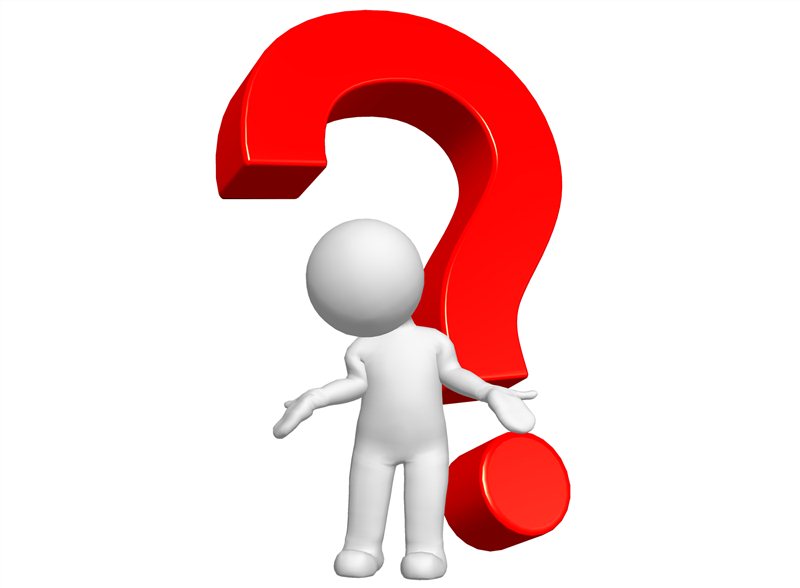 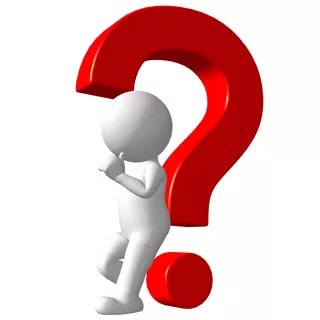 Проблемы:
какие ресурсы можно использовать для организации виртуальных путешествий?

  какова методика проведения совместной деятельности с воспитанниками  в данной форме?
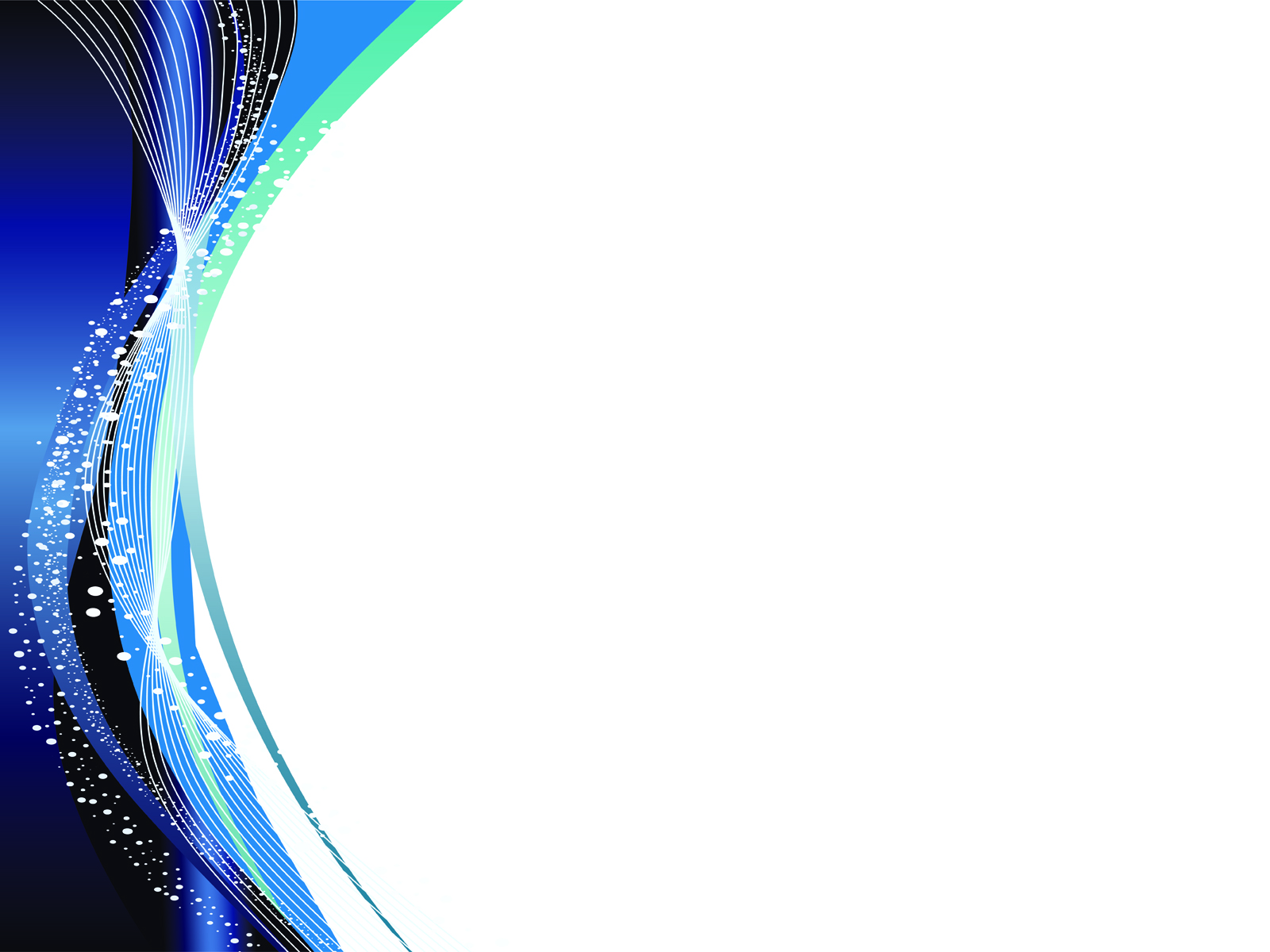 Формы  виртуальных экскурсий:

Фото путешествие : 
        - Без  озвучки (музыкальный фон)
        -   С  озвучкой  (стройка).

Панорамная экскурсия
Например: витруальное путешествие по московскому Кремлю;   экскурсия в виртуальный музей паровозов;

Видео путешествие  (например, экскурсия  на молочную ферму).

Обзорная экскурсия  (например, «Музей космонавтики»).

Мультфильмы
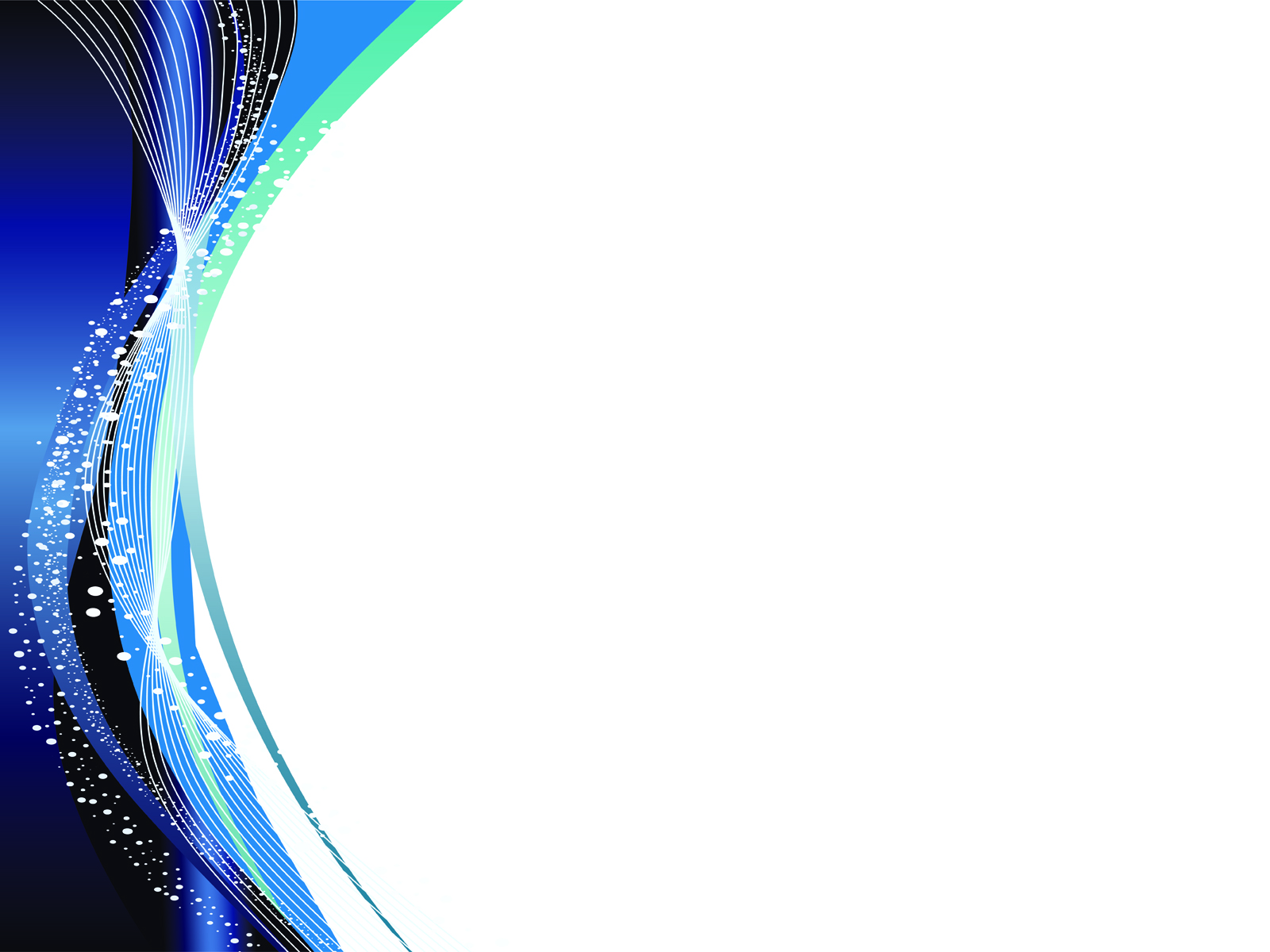 Структура   виртуальной  экскурсии:

 Заставка 

 Мотивация

 Теоретическая  часть  

 Практическая часть  (опытно-экспериментальная или конструктивная деятельность), 

 Заключительная часть.
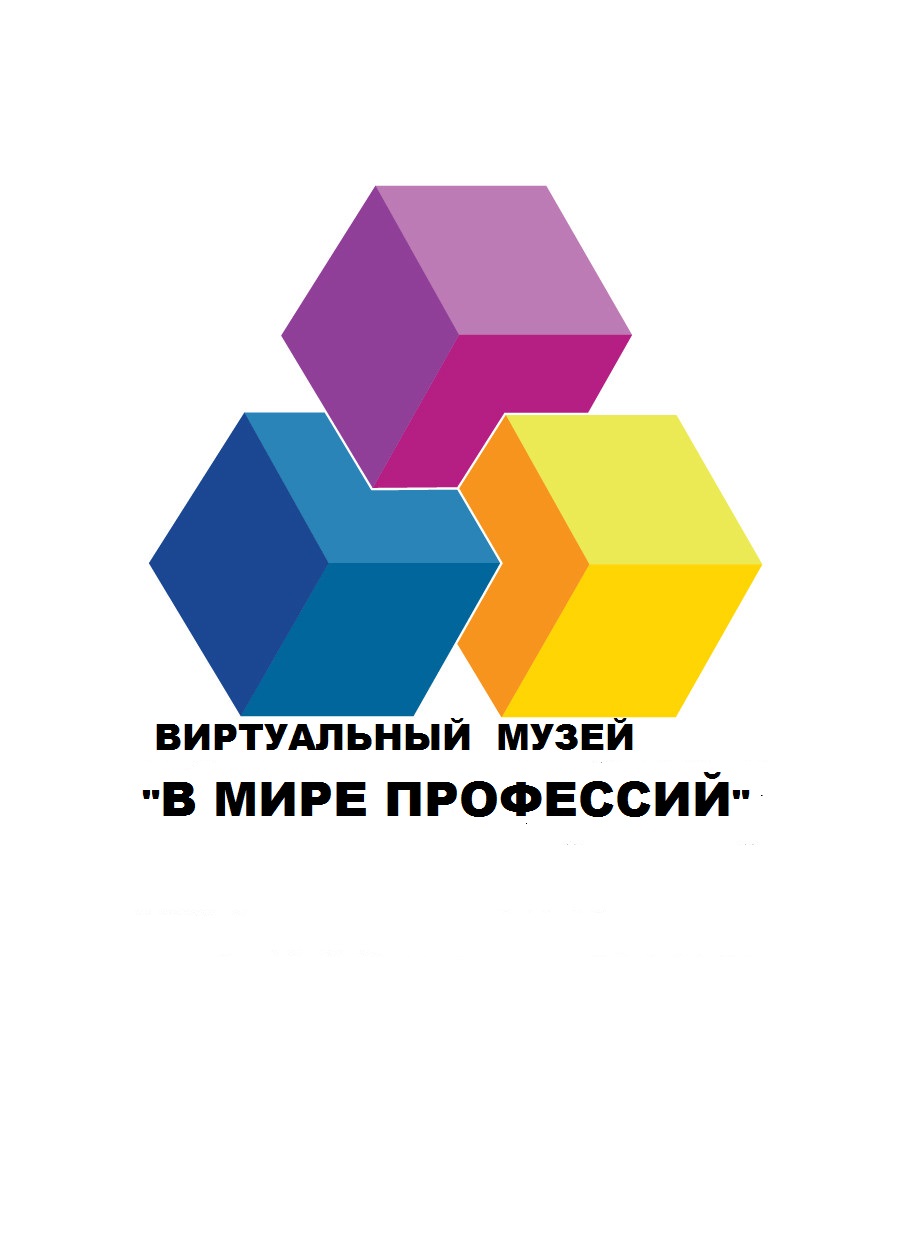 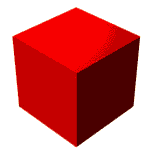 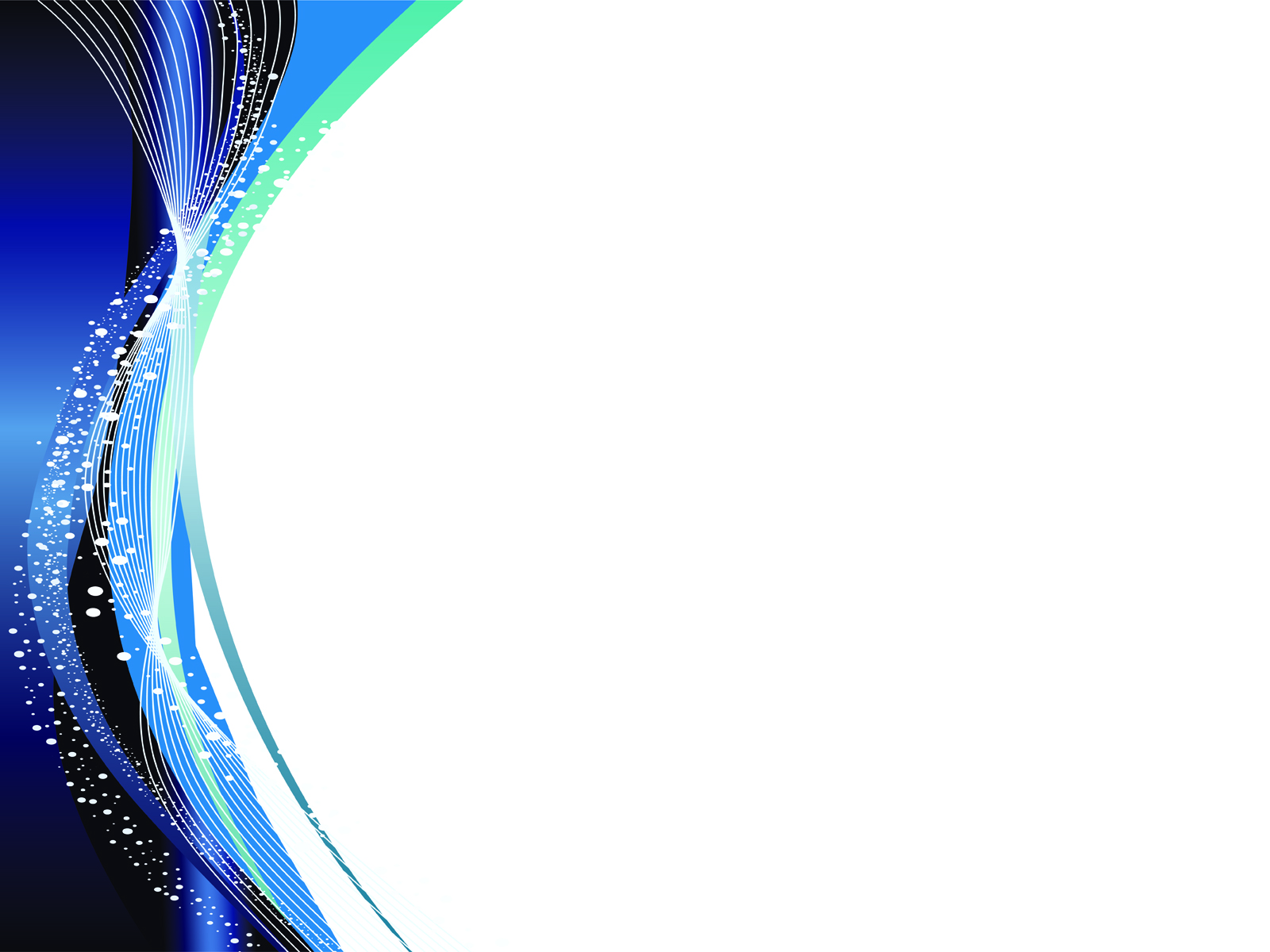 Технические требования к созданию собственной  виртуальной экскурсии
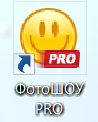 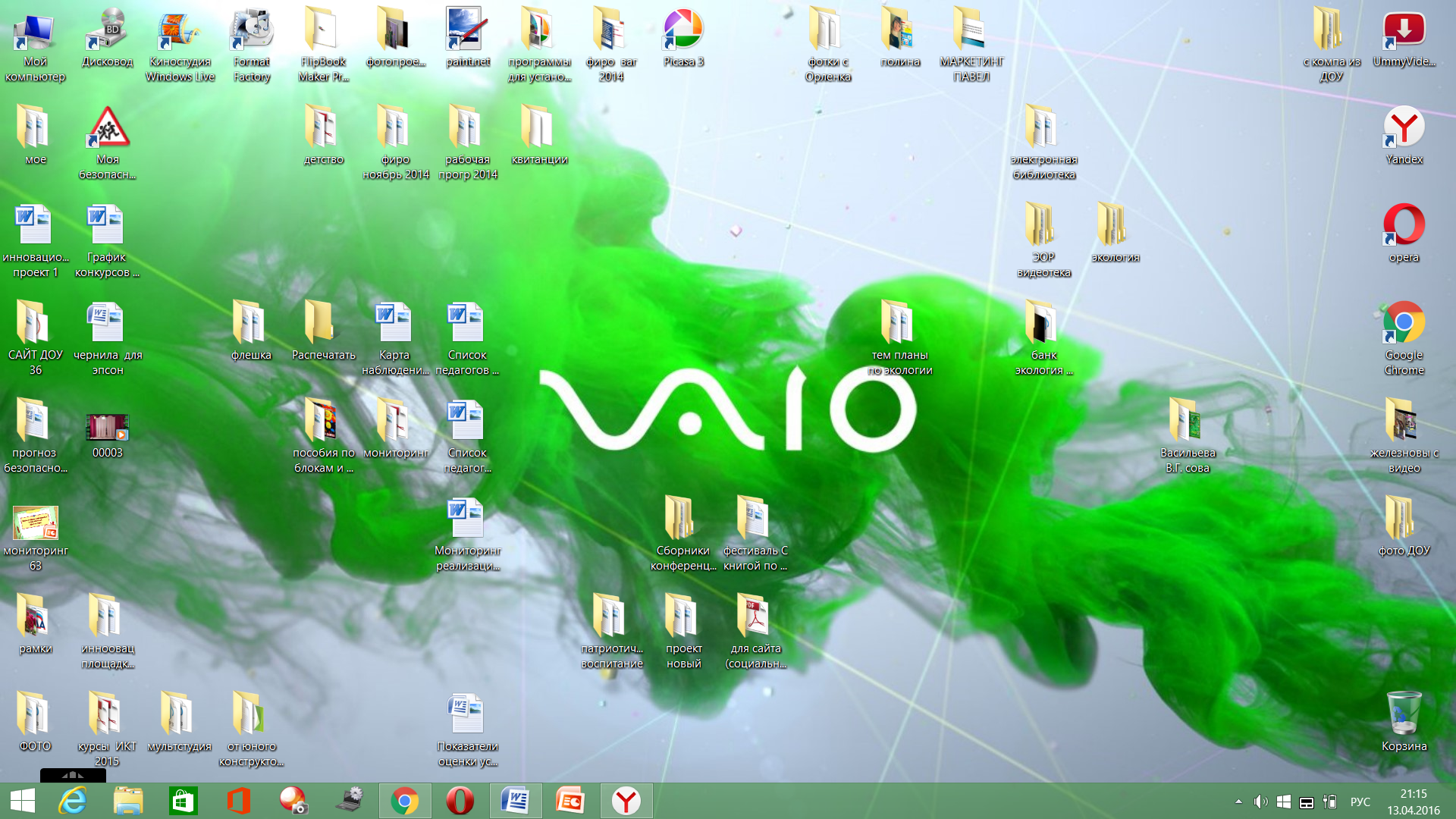 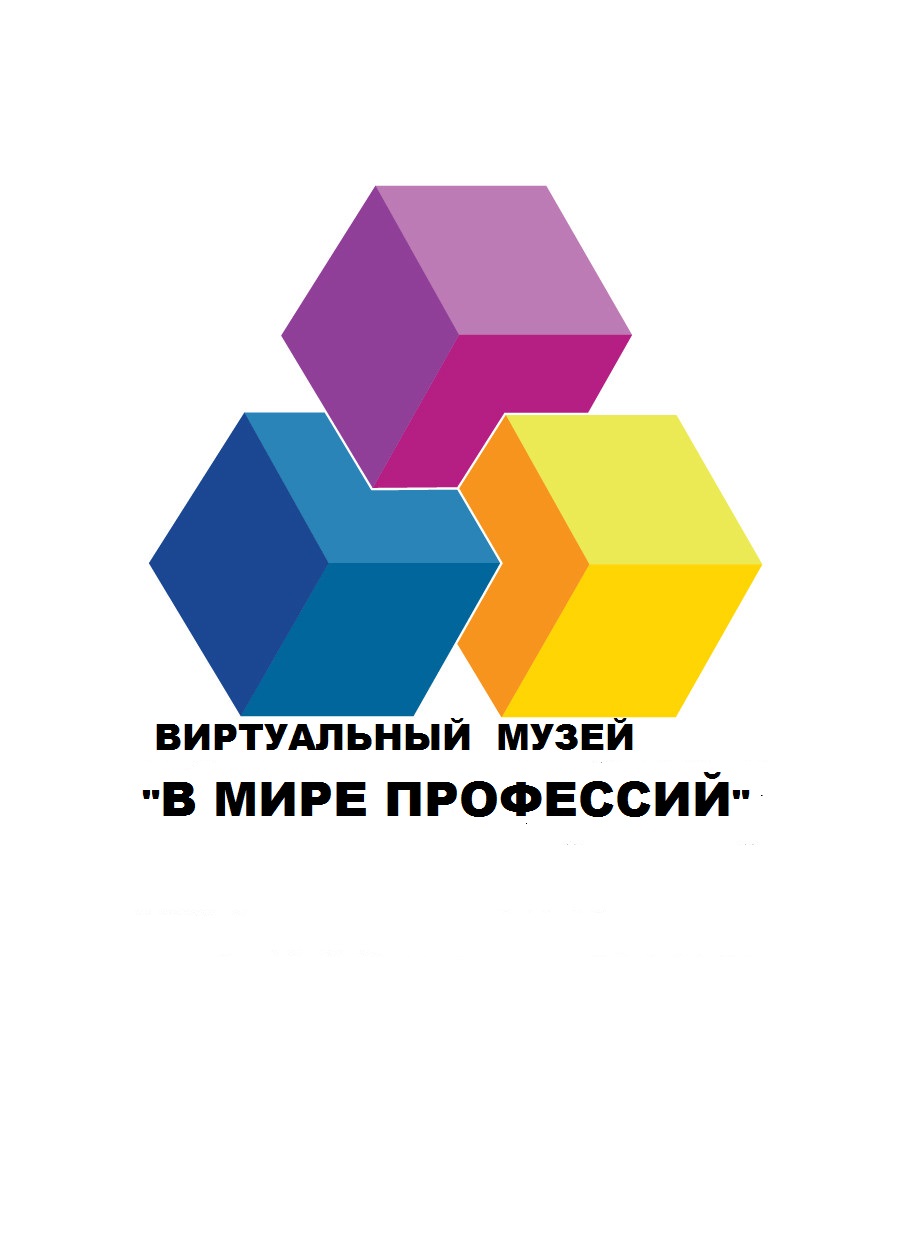 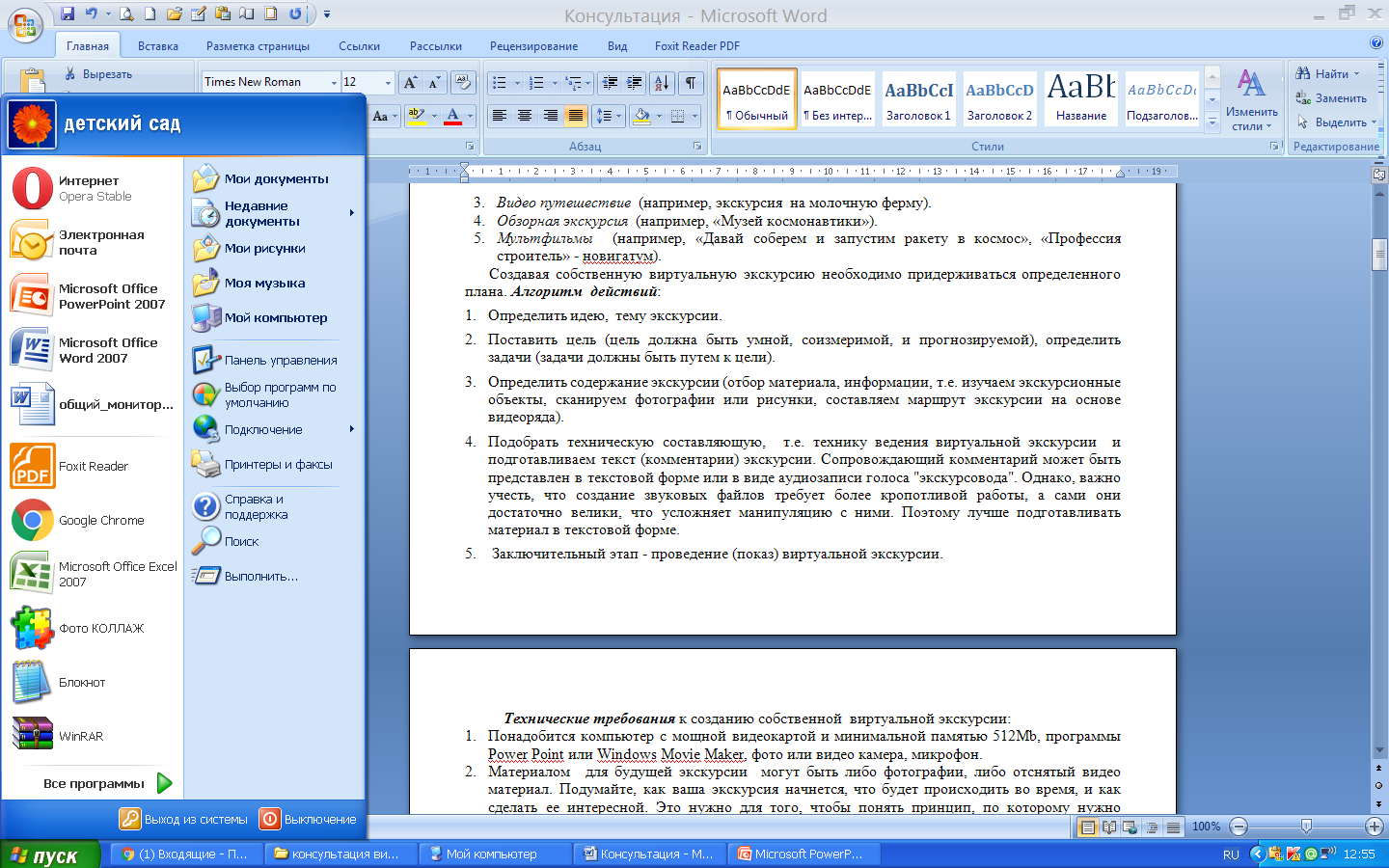 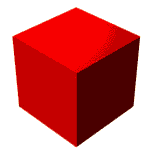 фото или видео камера, микрофон
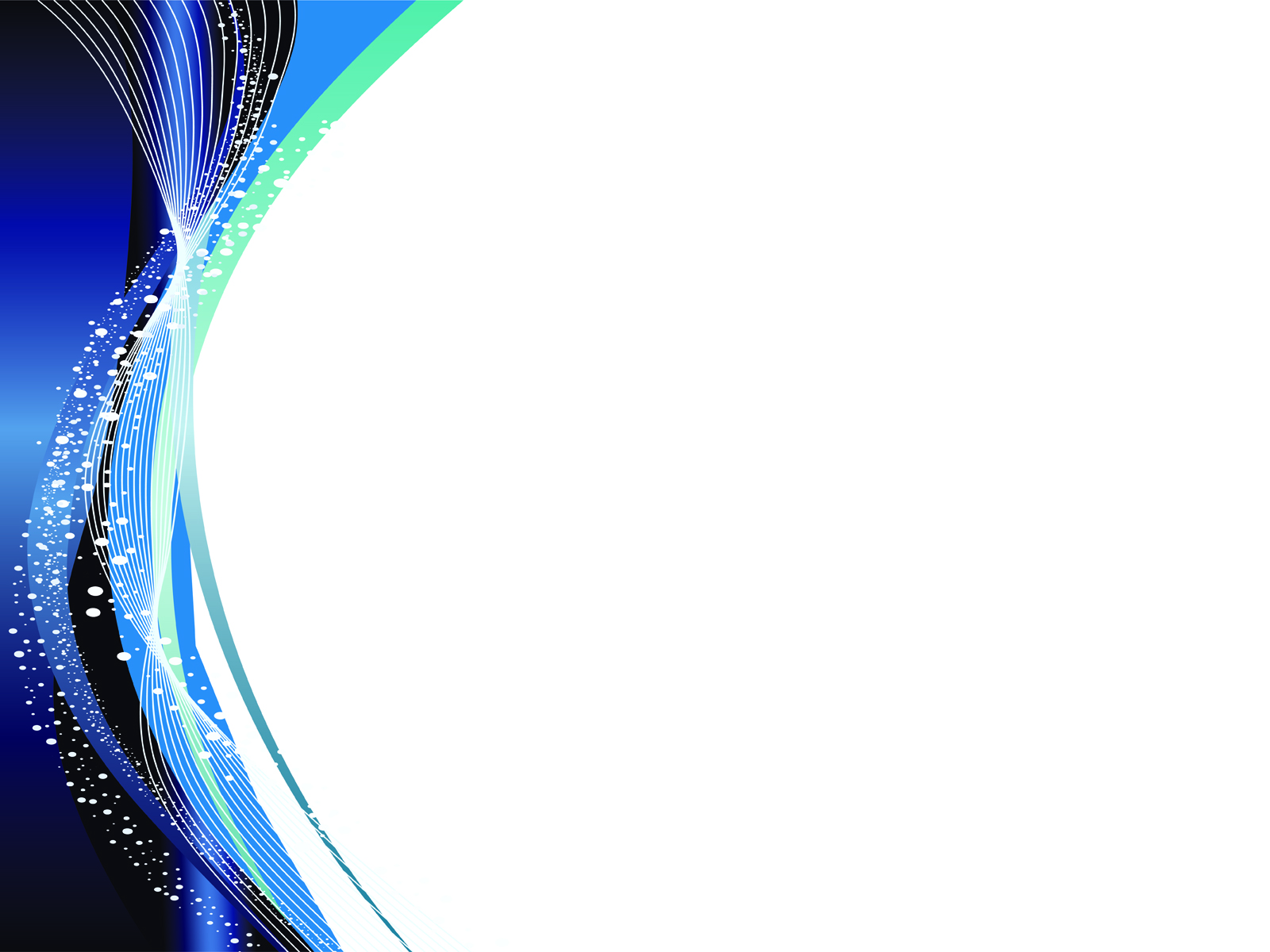 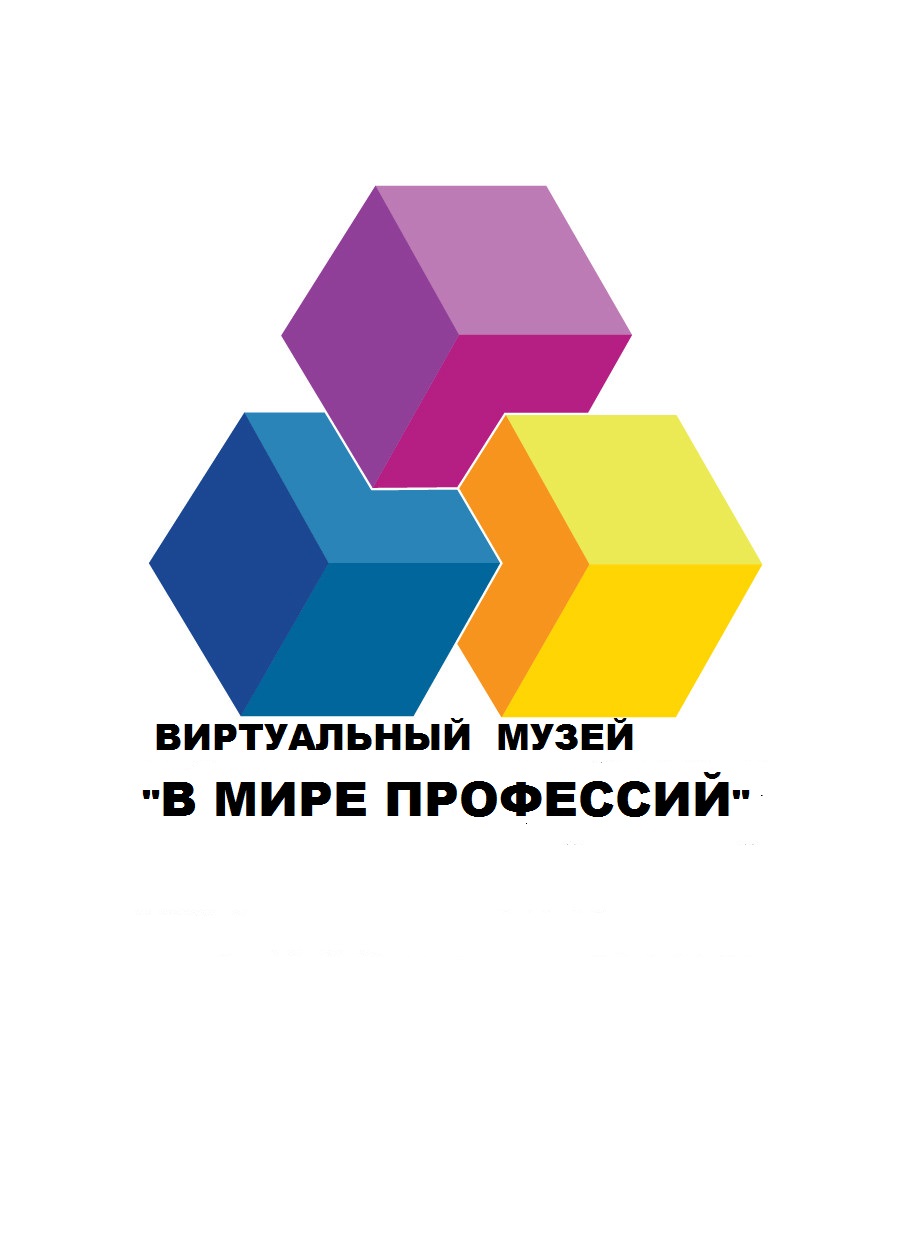 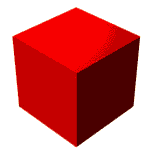 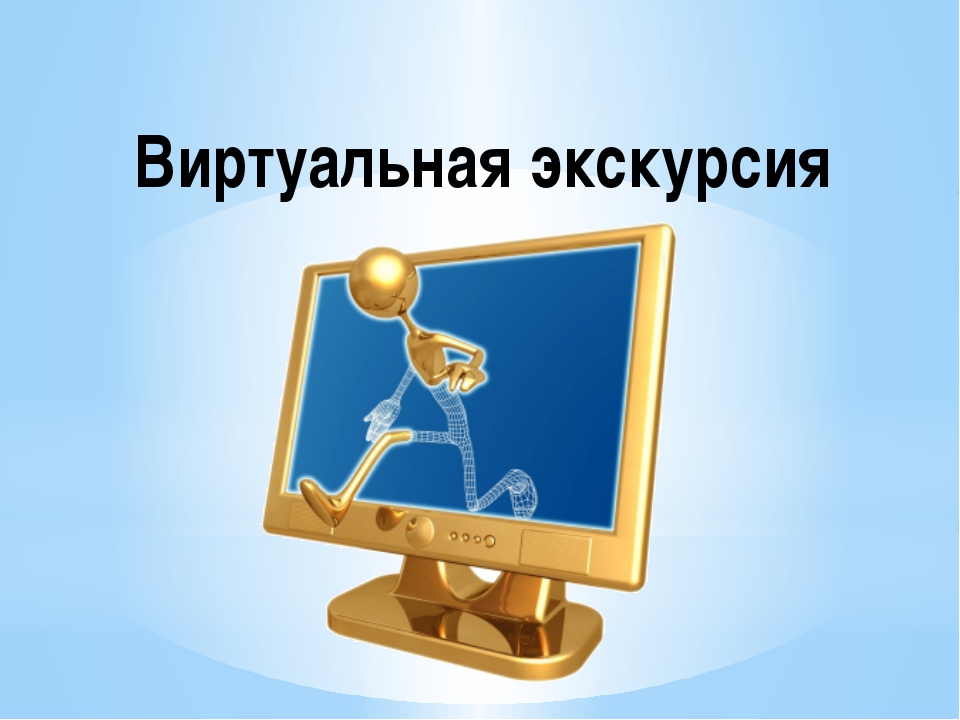